Biological OceanographyESS 151/251   EARTHSYS 151/251
Lecturer: Matthew Mills, E-mail: mmmills@stanford.edu, Phone: x60688, Office- Mitchell A67
TA: Ginny Selz, E-mail: vselz@stanford.edu, Phone: x3665 Office- Mitchell B27
Website: ocean.stanford.edu/courses/ESS151
Book: Biological Oceanography, 2nd edition, by Charles B. Miller and Patricia A. Wheeler
Additional readings may be assigned
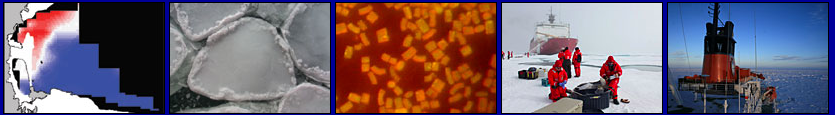 April 4	Introduction
April 6	Ch 1: Ocean ecology: some fundamental aspects
April 6	Activity 1 – Working with oceanographic data
 
April 11	Ch. 2: The phycology of phytoplankton
April 13	Background on Monterey Bay
April 13	Activity 2 – Monterey Bay Field trip preparation
 
April 18	Ch. 3: Habitat determinants of primary production in the sea 	 
April 20	Activity 2.1 – Monterey Bay Field trip
 
April 25	Ch. 5: A sea of microbes: archaea, bacteria, protists, and viruses in marine pelagial 
April 27	Ch. 6: The zoology of zooplankton 
April 27	Activity 2.2 – Monterey Bay Field trip – sample analysis
 
May 2	Ch. 9: Pelagic food webs 
May 4	Extra readings: Biogeochemically important organisms (marine microbes)
May 4	Activity 2.3 – Monterey Bay Field trip – data analysis presentations
 
May 9 	Ch. 10: Biogeography of pelagic habitats 
May 11	Ch. 11: Biome and province analysis of the oceans
May 11	Activity 3.1 - Estimating marine primary production
 
May 16 	Ch. 13: The fauna of deep-sea sediments 
May 18	Ch. 15: Submarine hydrothermal vents
May 18	Activity 3.2 - Estimating marine primary production
 
May 23	Ch. 12: Adaptive complexes of meso- and bathypelagic organisms
May 25	Ch. 14: Some benthic community ecology (p 335-350 only)
May 25	Activity 3.3 – Estimating marine primary production presentations
	Activity 4 - Ocean iron fertilization
 
May 30	Ch. 16: Ocean ecology and global climate change
June 1	Ch. 17: Fisheries oceanography
June 1	Activity 4 – Ocean iron fertilization
 
June 6	Activity 4 - Ocean iron fertilization Presentations
GINNY
GINNY
Biological OceanographyESS 151/251   EARTHSYS 151/251
Lectures
Lab/Activities
	Monterey Bay Field Trip (Cruise)
Grading
Activity 1				5%
Activity 2, 3, 4			20%
Reading responses 		15%
	Due 8:00pm night before lecture

Final 				20%
	Final Format-tbd
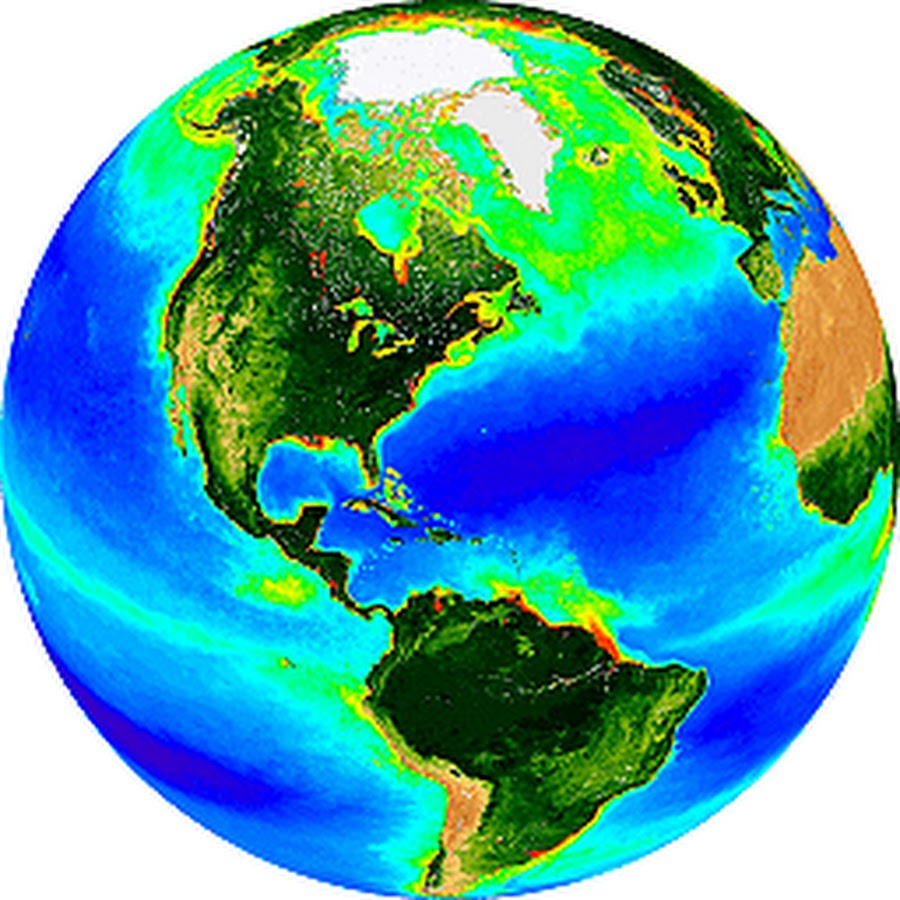 Biological Oceanography
Goal: To describe how the physics (hydrography and light), chemistry (nutrients and salinity) and biology (primary production, food web processes) interact to determine:

Distributions
Composition (species or biochemical)
Biogeochemical activities
Trophic interactions
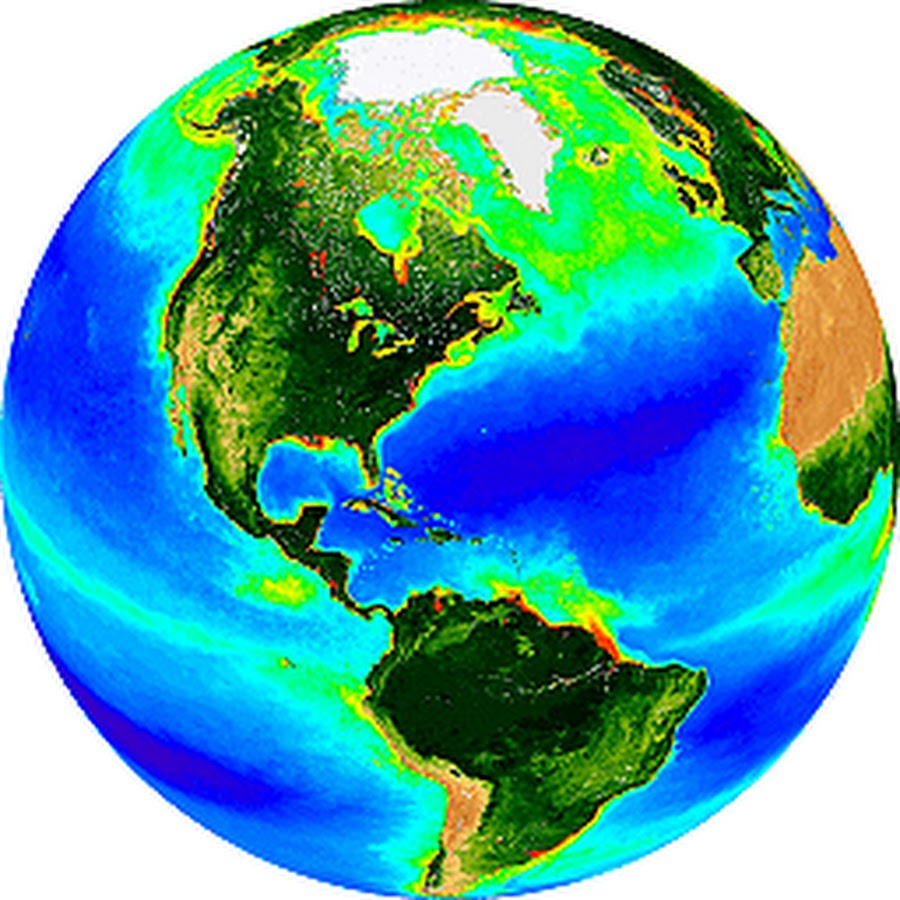 Biological Oceanography
Why is biological oceanography important?

Oceanic phytoplankton fix 40-50 Gtons C yr-1
Terrestrial systems fix 50-65 Gton C yr-1
Standing stock of phytoplankton 0.3—0.75 Gton C, with a turnover of 2-6 days(!)
Terrestrial standing stock 800 Gton C, with turnover time of 13-16 yr
5-25% of protein for food derived from sea, dependent on area
Fertilzer, poultry food, livestock food, cosmetics, etc…
Regulation of global climate, both evolutionarily and climactically
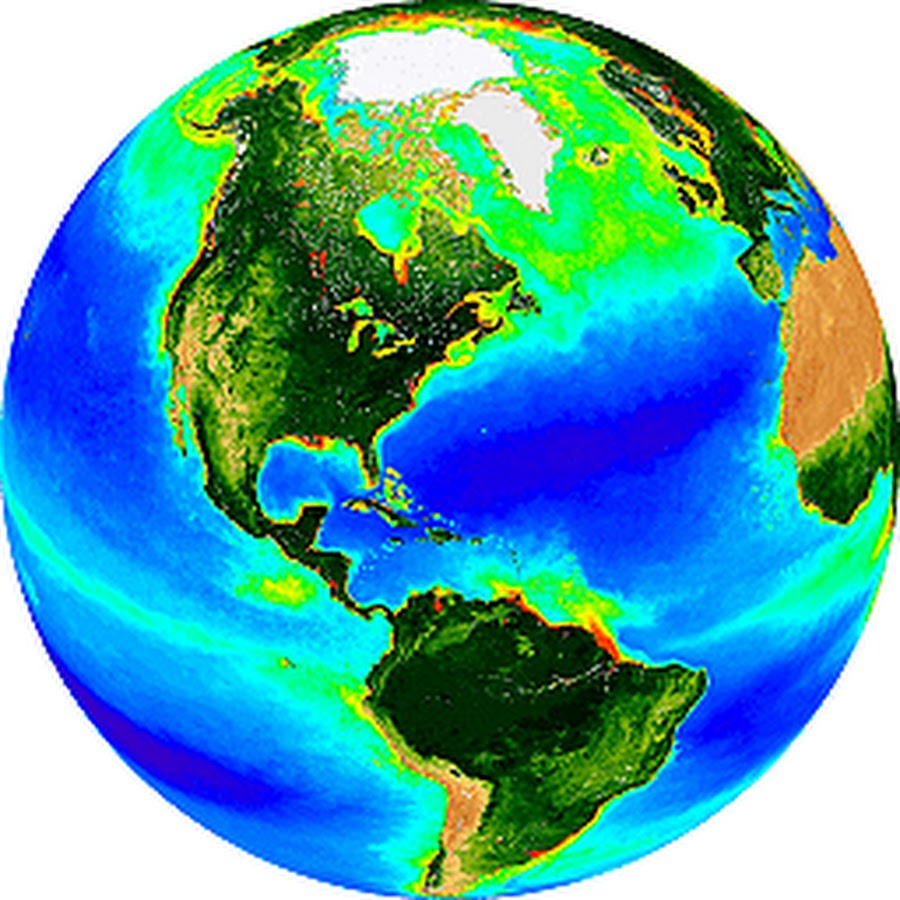 Biological Oceanography
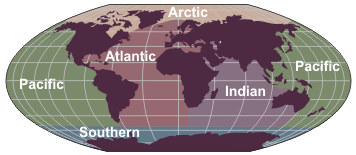 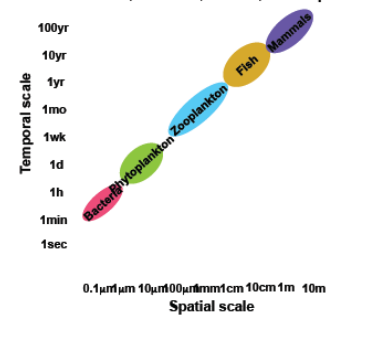 What’s in the water (Viruses, Bacteria, Archaea, Phytoplankton, Zooplankton, Nekton-Fish, Marine Mammals)
100yr
10yr
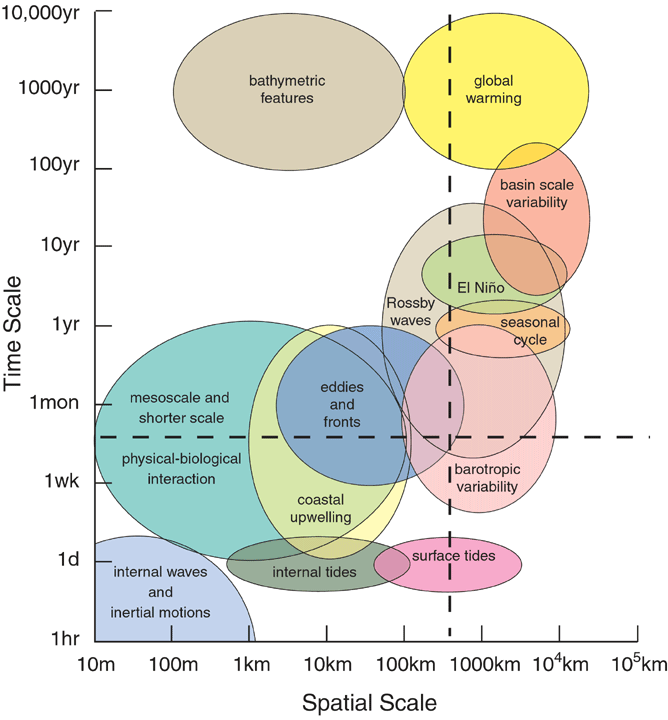 1yr
Temporal Scales
1mo
1wk
1d
1hr
1min
1sec
Spatial Scales
0.1µm
1µm
10µm
100µm
1mm
1cm
10cm
1m
10m
Can not separate biology from the physical and chemical environment
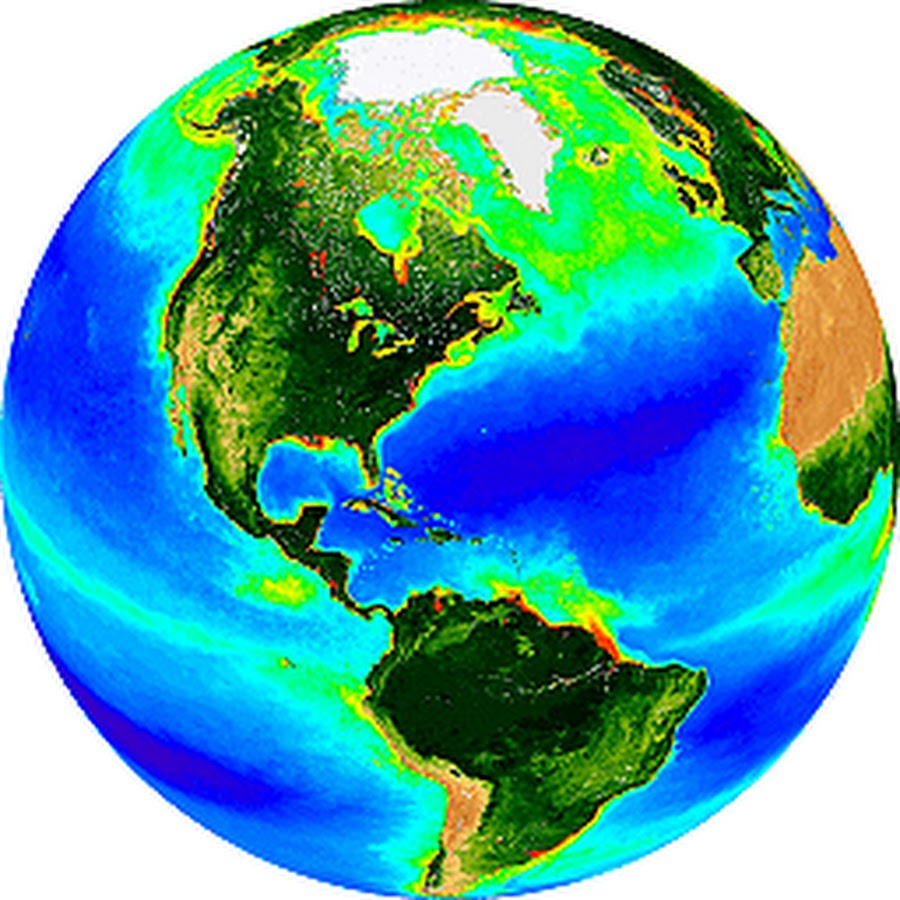 Biological Oceanography
Light
Provides energy for almost all marine food webs
Provides energy (heat) that helps stabilize/stratify surface layer of the ocean
The submarine light field is strongly influenced by constituents in water (absorbtion, scattering, fluorescence, bioluminescence)
How does light effect marine life?
Irradiance and photosynthesis
 	Importance of quantity and spectral quality
Inhibition of biogeochemical transformations
Effects on trophic interactions
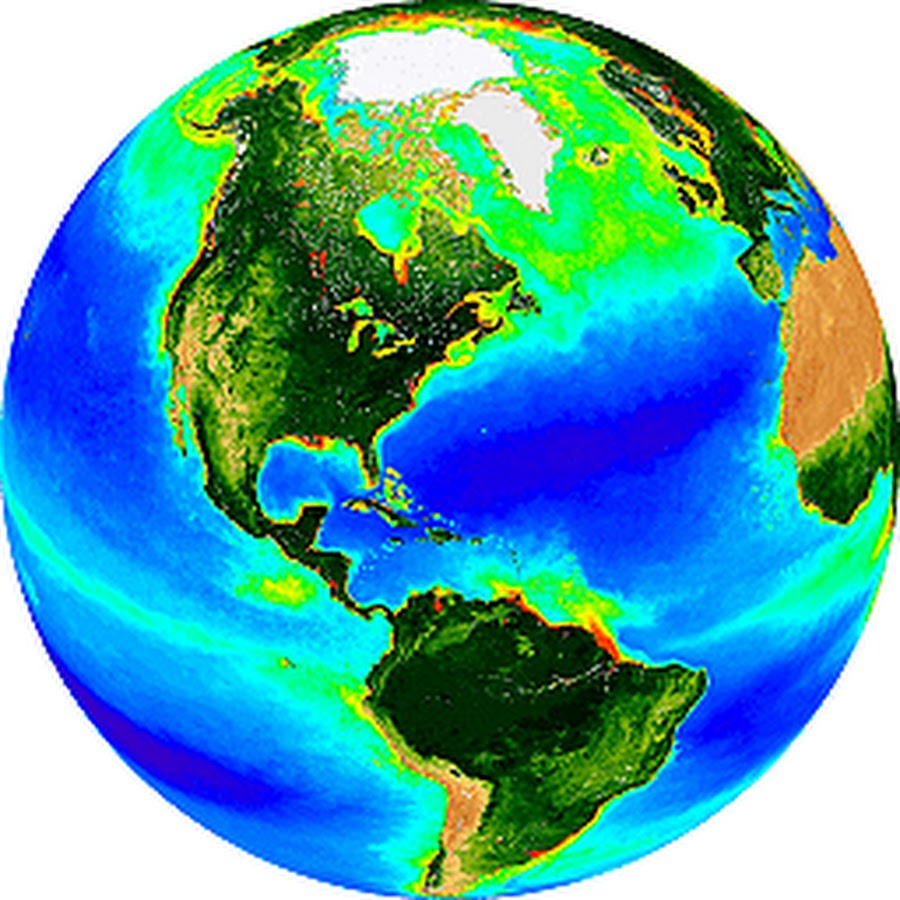 Biological Oceanography
Primary Productivity
Phytoplankton Growth
Algal photosynthesis
Light and nutrients
Loss processes (grazing, viruses,
programmed cell death)

Biogeochemical Cycles
Nitrogen cycle, Fe cycle
Flux of carbon

Fate of primary production in upper ocean
Food web processes
microbial loop
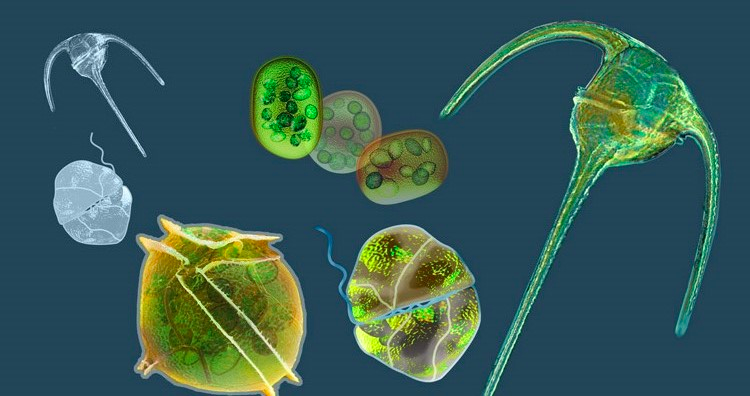 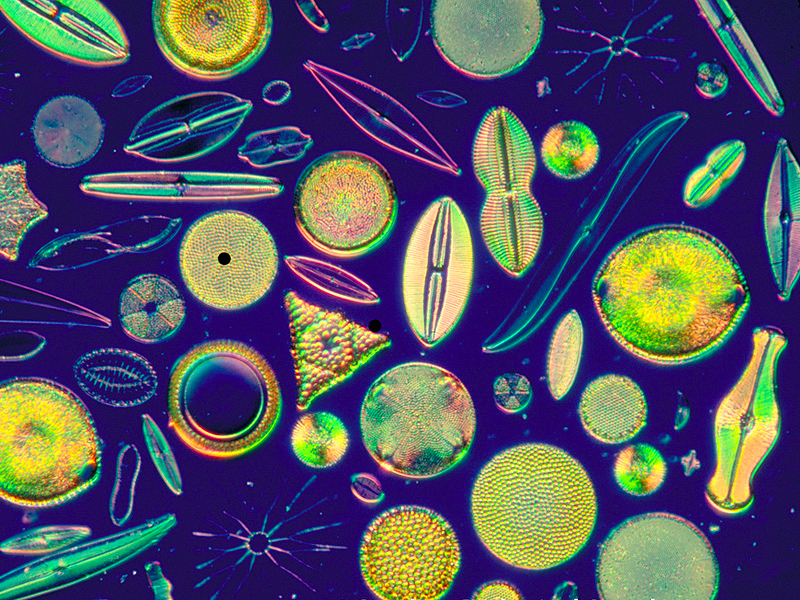 Marine Food Web/Chain
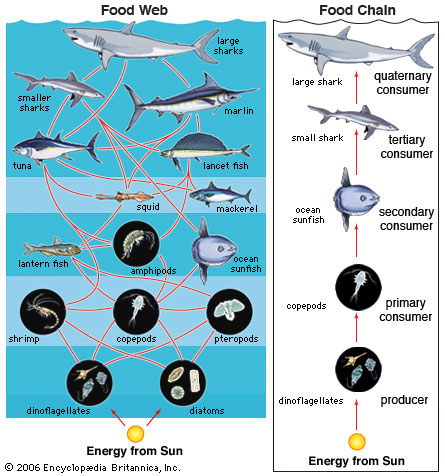 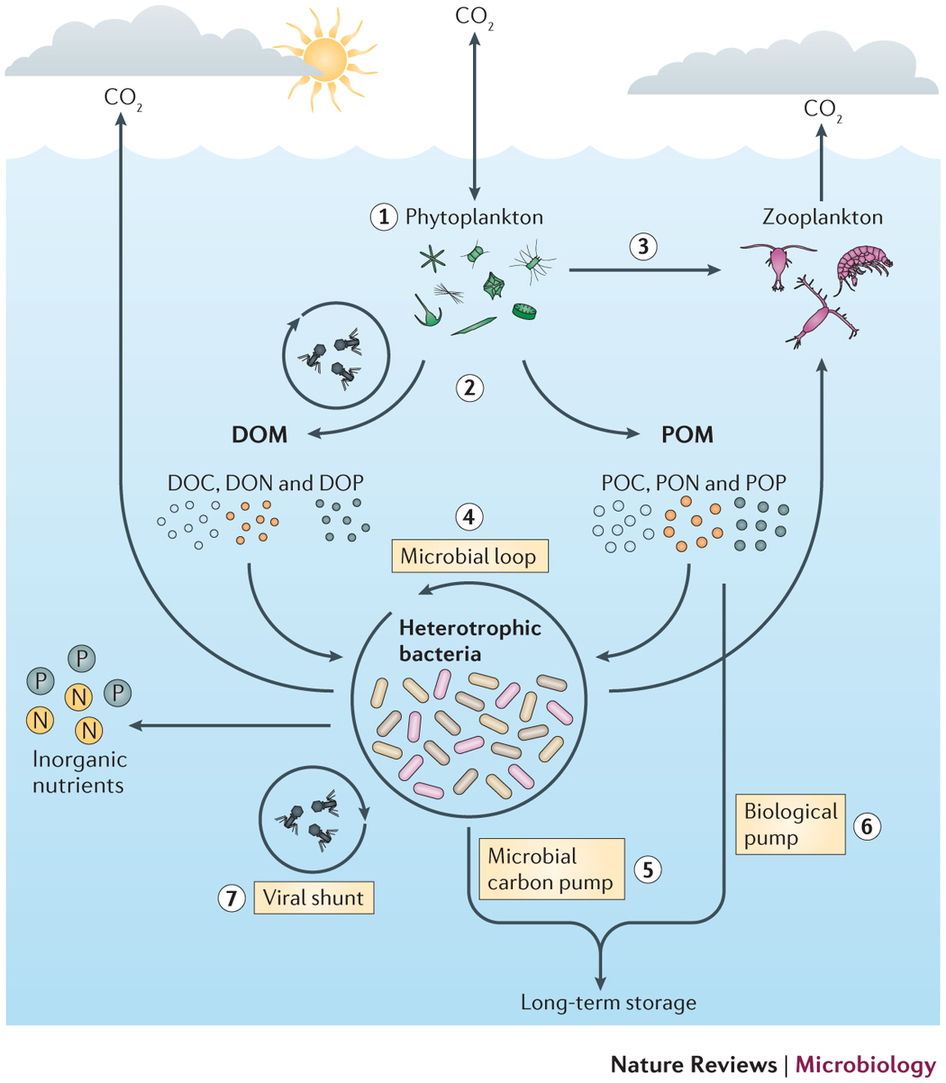 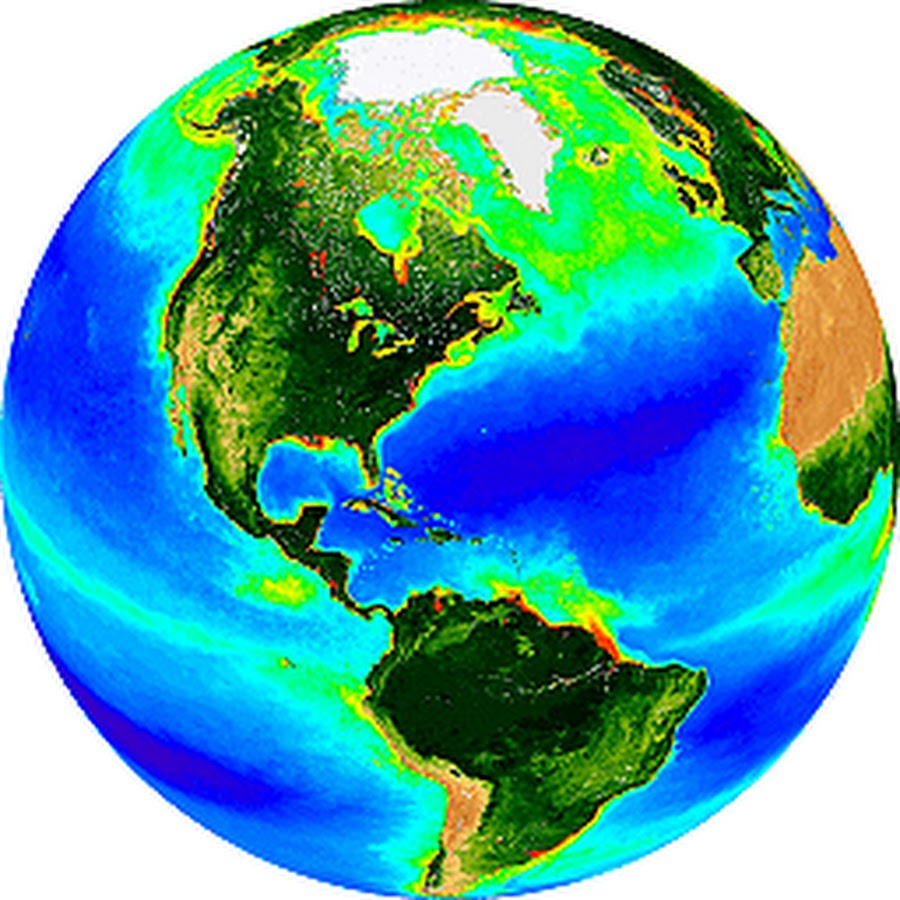 Biological Oceanography
Zooplankton and secondary production
Zooplankton groupings based
Size (micro- and macroplankton)
Life histories (holo- and meroplankton)
Trophic status (herbivore, omnivore, carnivore)

Vertical distribution
Hydrodynamic vs. behavior
Flux of carbon

Feeding
Effects of food availability
Physical environment (turbulence)

Effects on food web processes
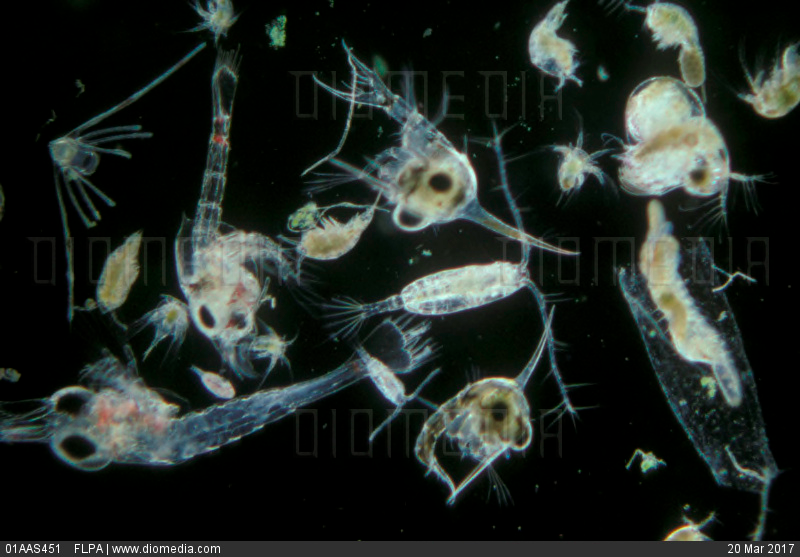 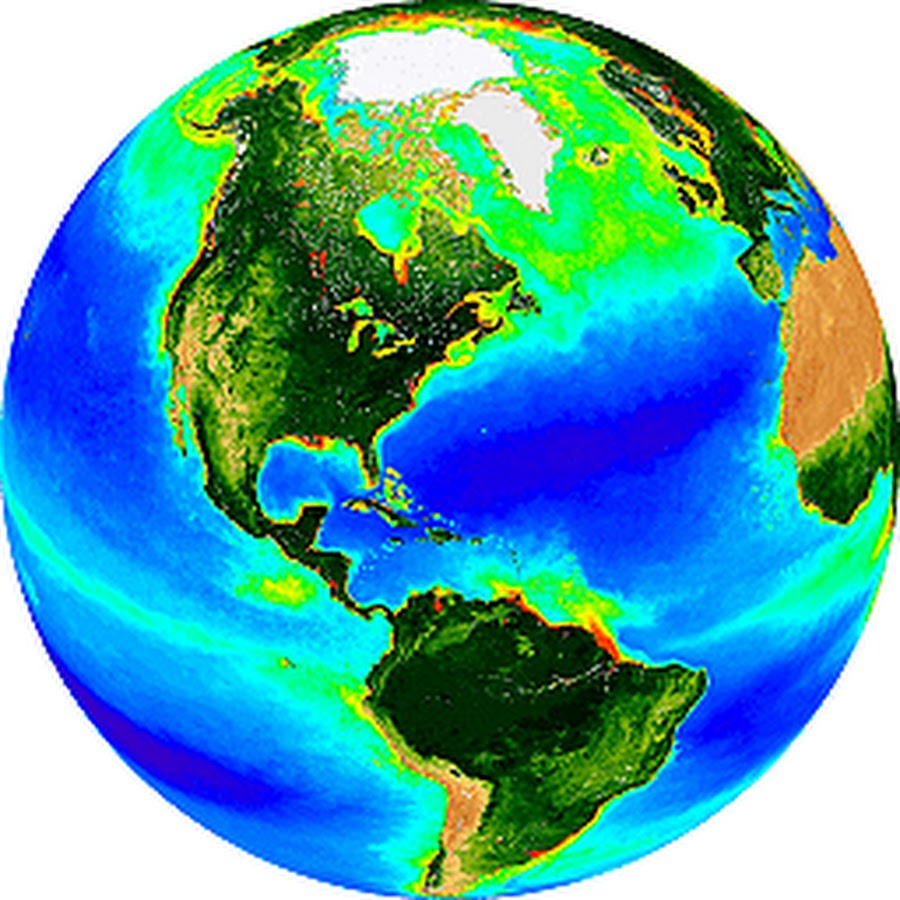 Biological Oceanography
Fisheries
Growth survival and recruitment of larval fish
Hydrodynamics
Temperature
Food Supply
Predation

Structure of oceanic food webs

Exploitation of fish stocks
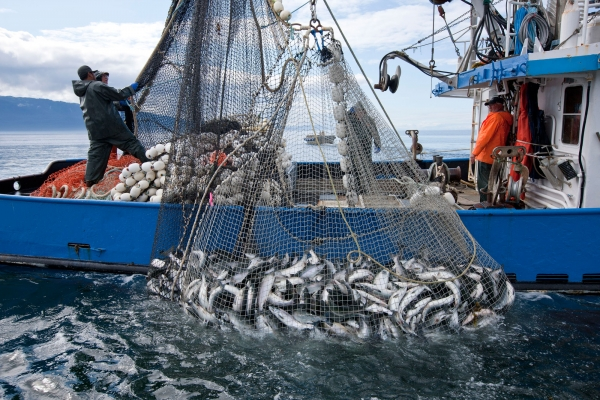 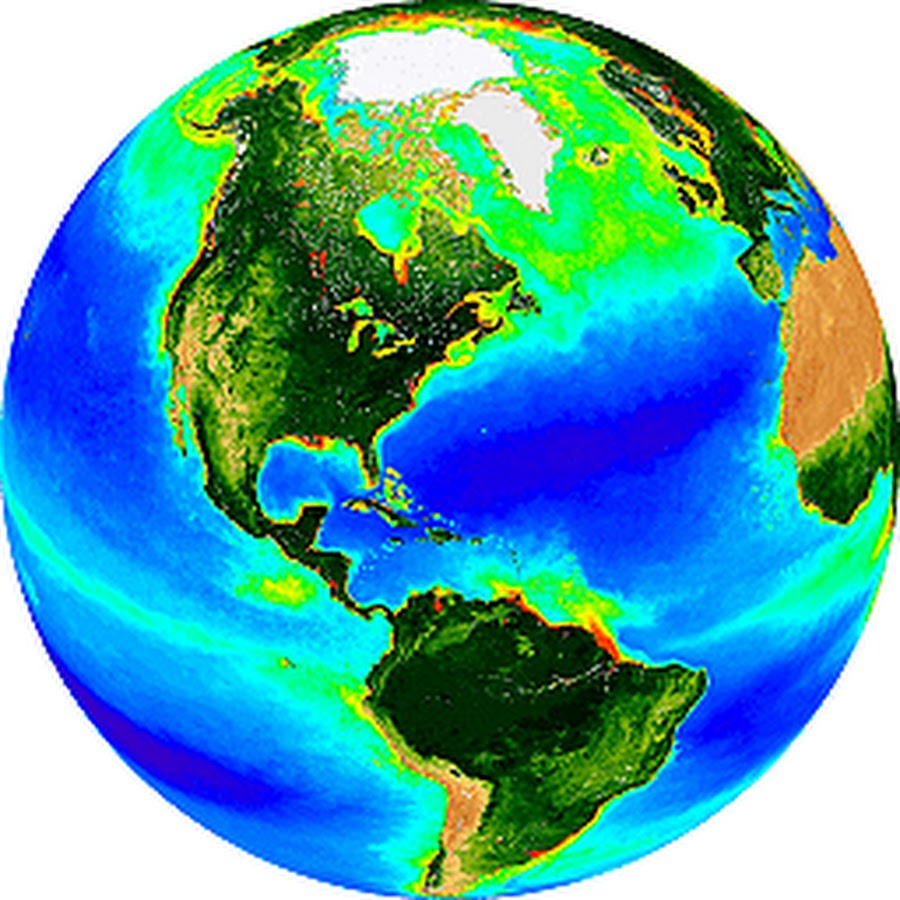 Biological Oceanography
Benthos
Benthic organisms (microbes, micro- and macroalgae, 
      meio-, and macrofauna)
	Life history characteristics

Animal sediment relations
Effects of substrate on biota (flux of food resources, colonization, predation)

Ecological processes
	Predation, competition, disturbance
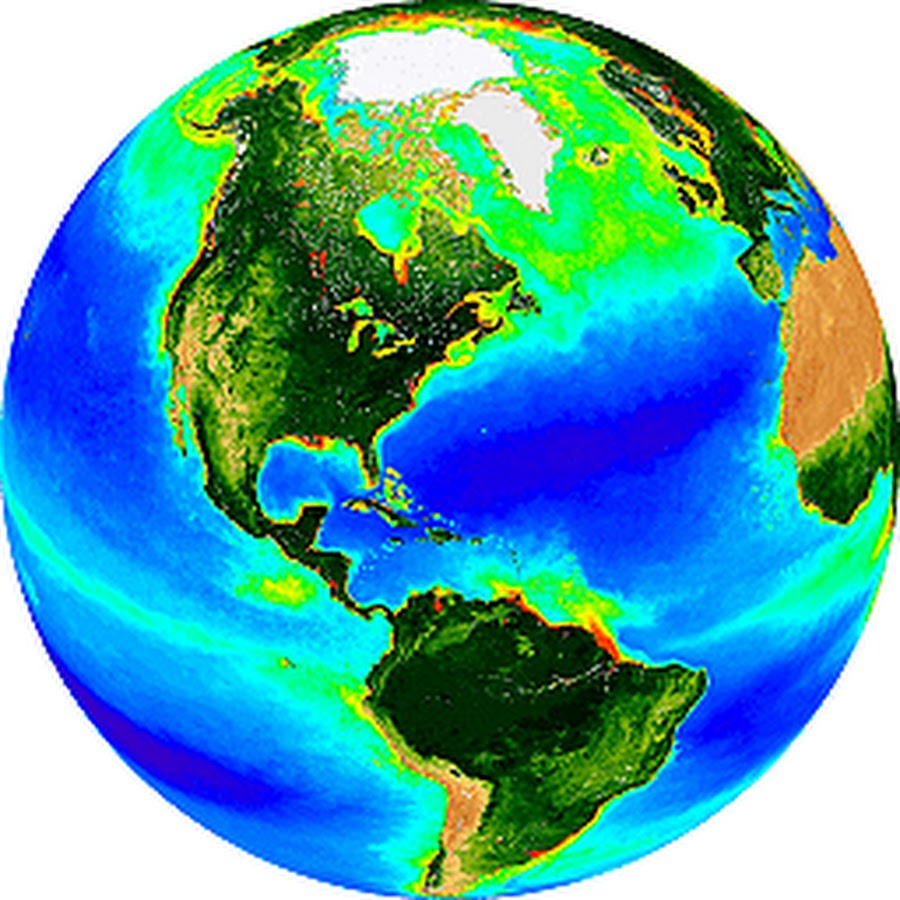 Biological Oceanography
Ecosystems
North Atlantic, North Pacific
Upwelling ecosystems
Oligotrophic gyres
High Nutrient Low Chlorophyll (HNLC) Regions
Coastal and Estuarine ecosystems
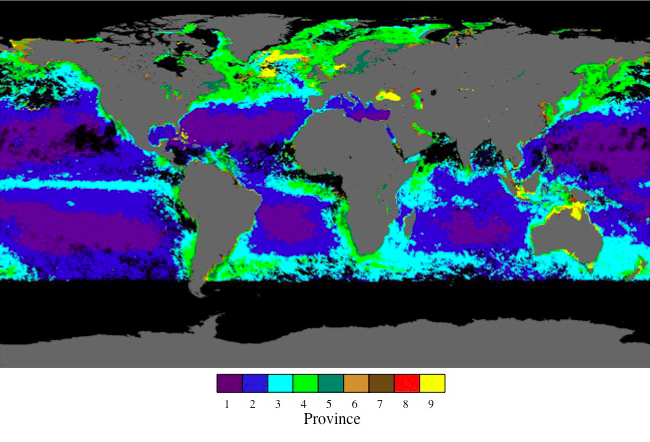